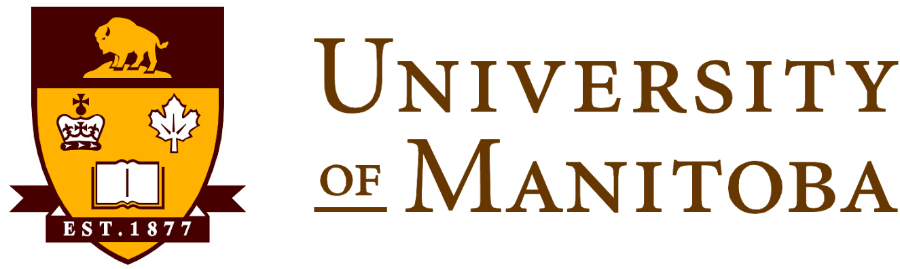 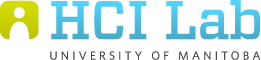 Tell Me More!
Soliciting Reader Contributions to Software Tutorials
Patrick Dubois, Volodymyr Dziubak, Andrea Bunt
May 18th, 2017
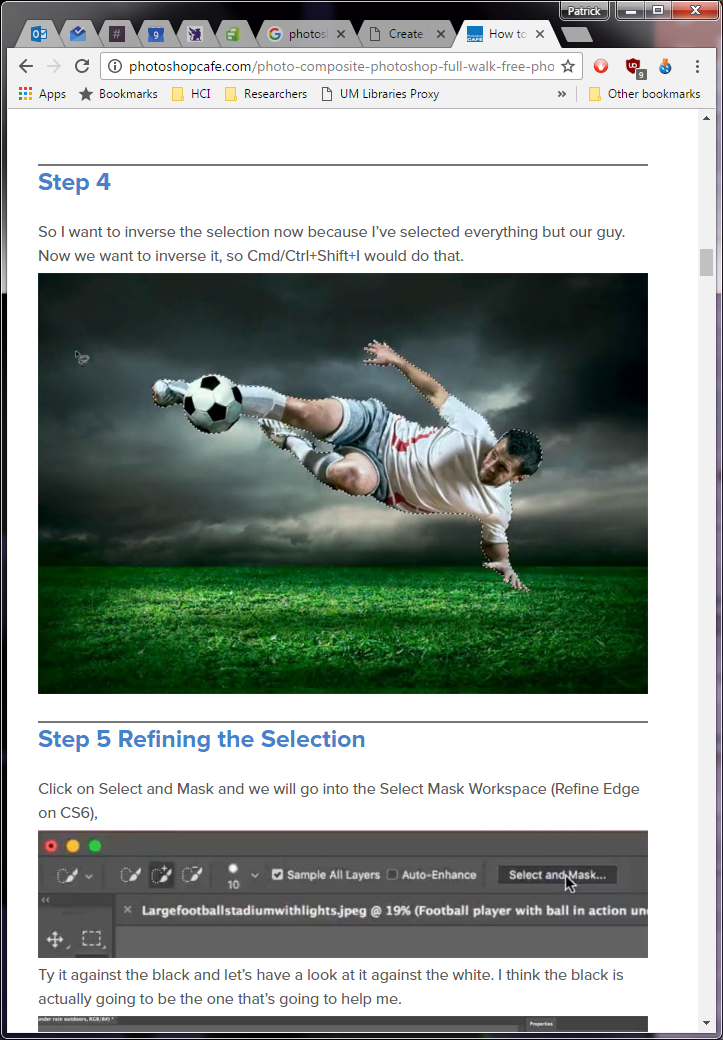 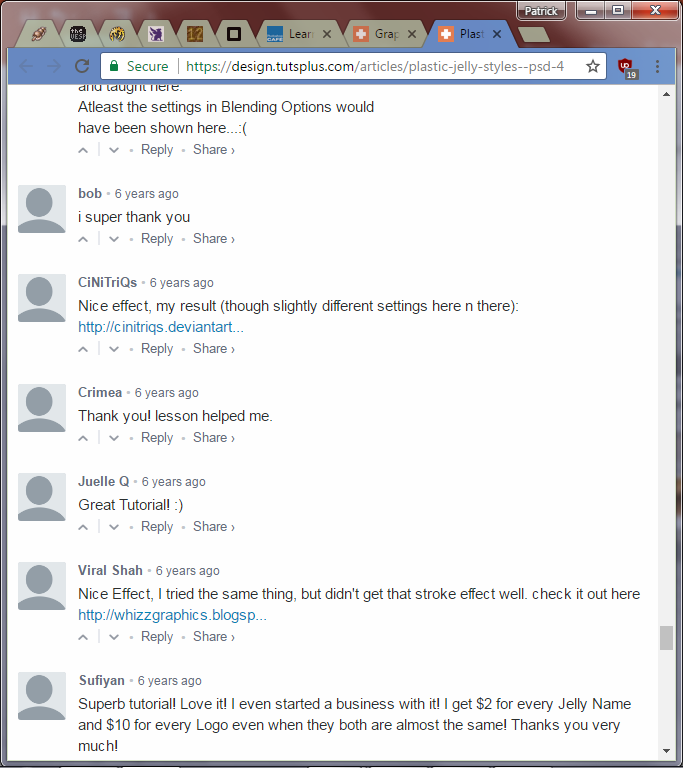 2
[Speaker Notes: targeted to different skill levels or software or software versions
incomplete, errors or omissions]
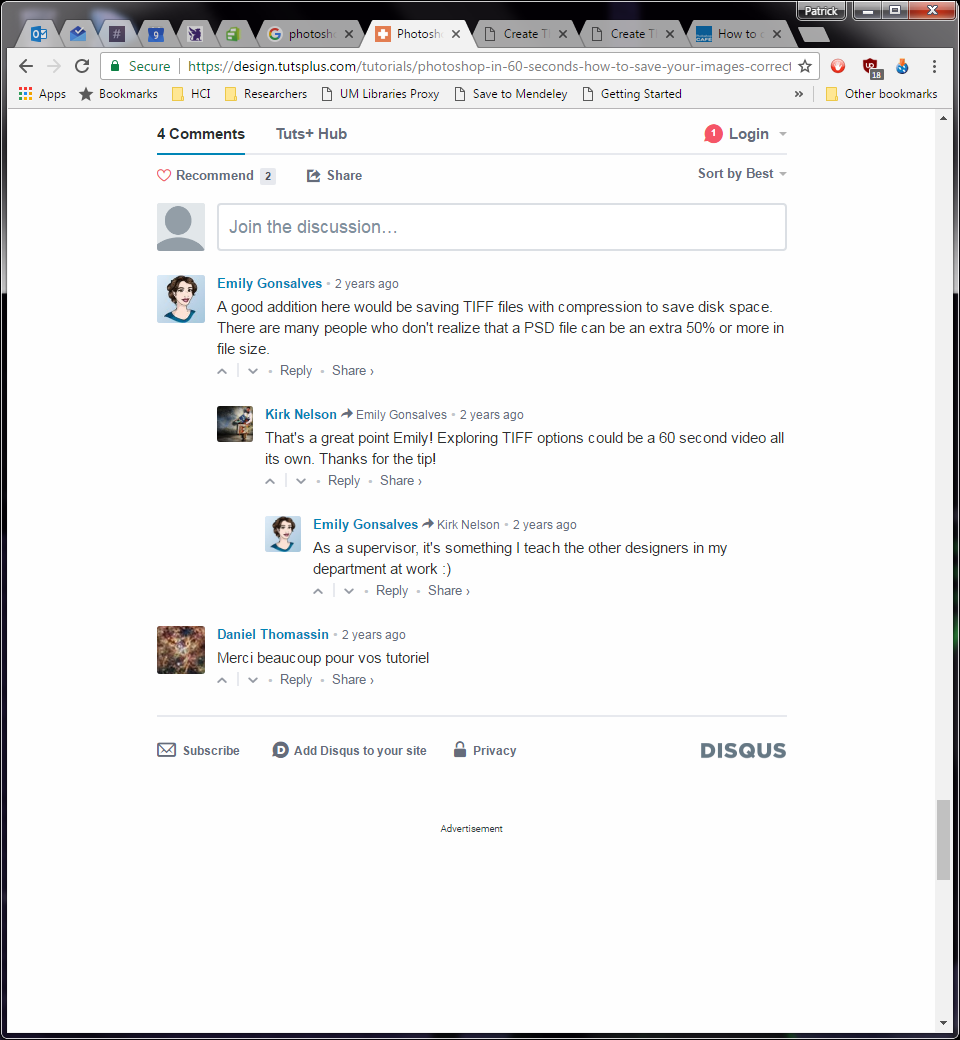 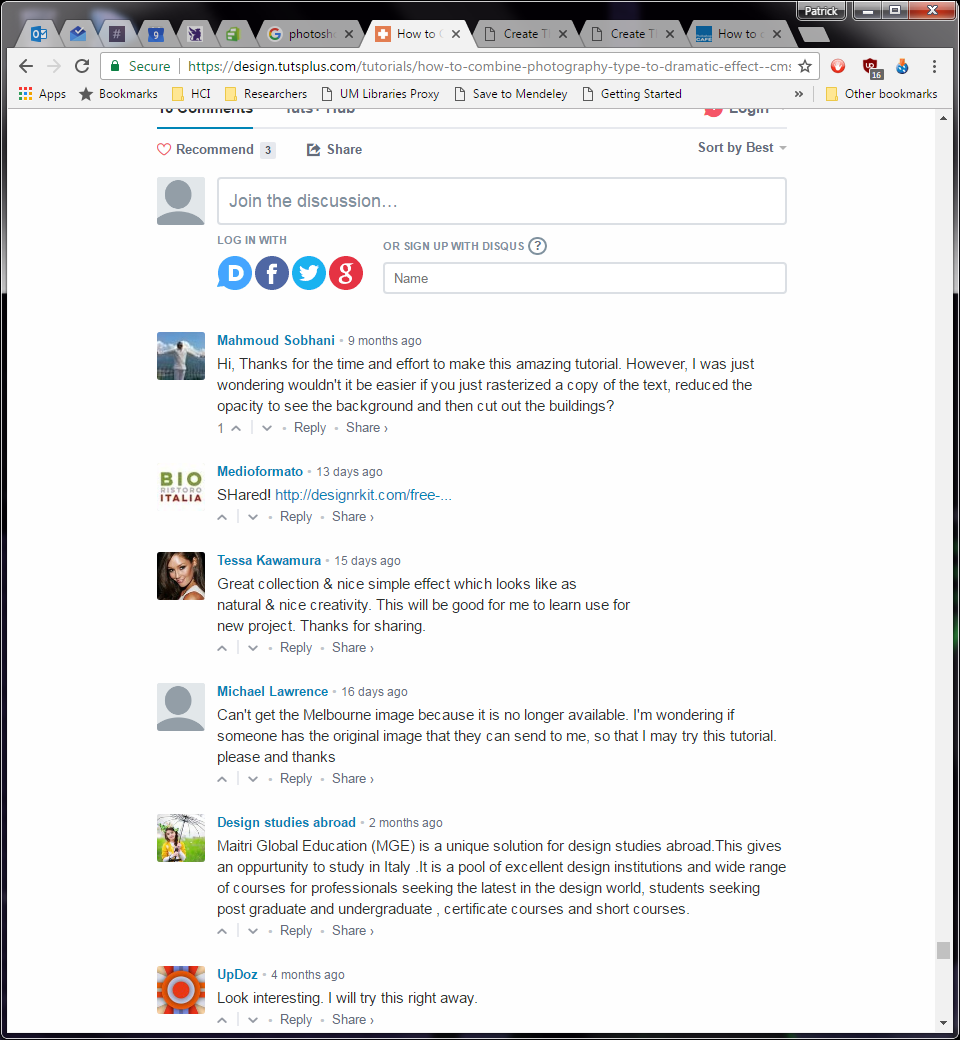 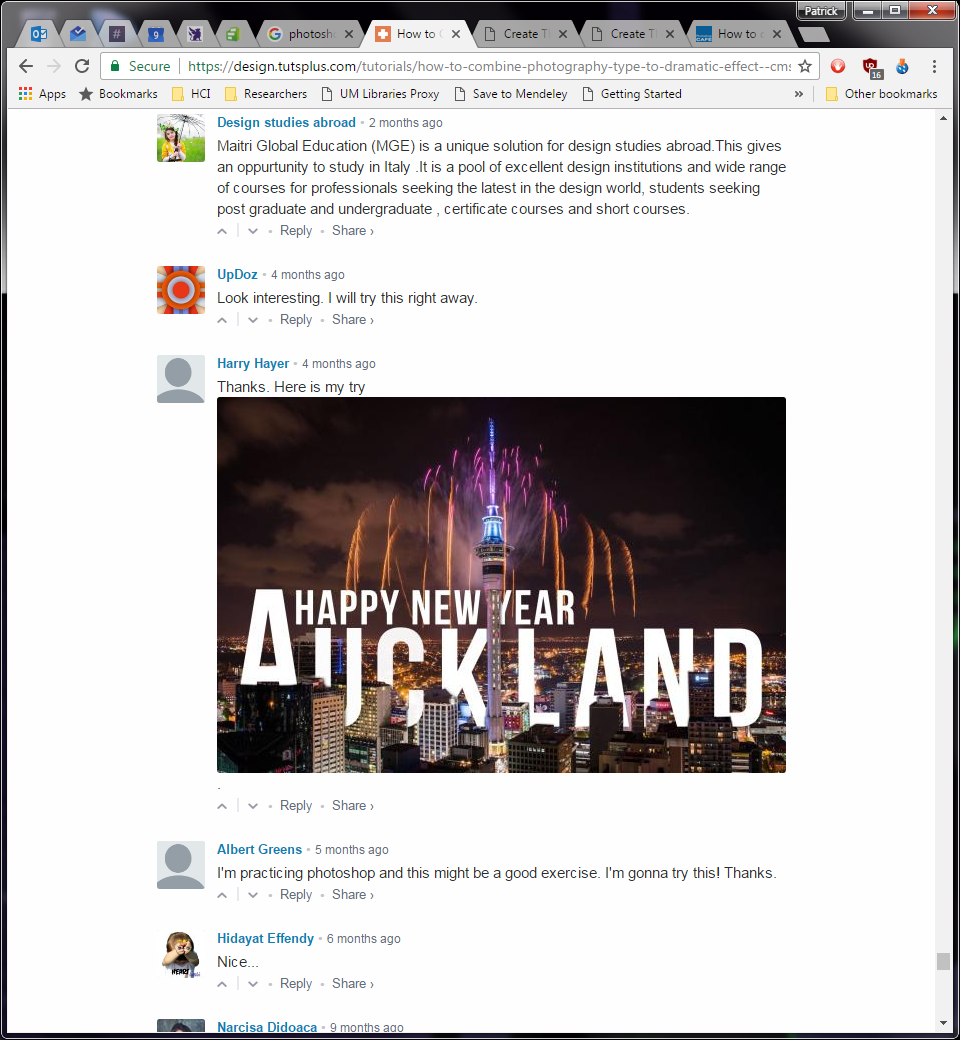 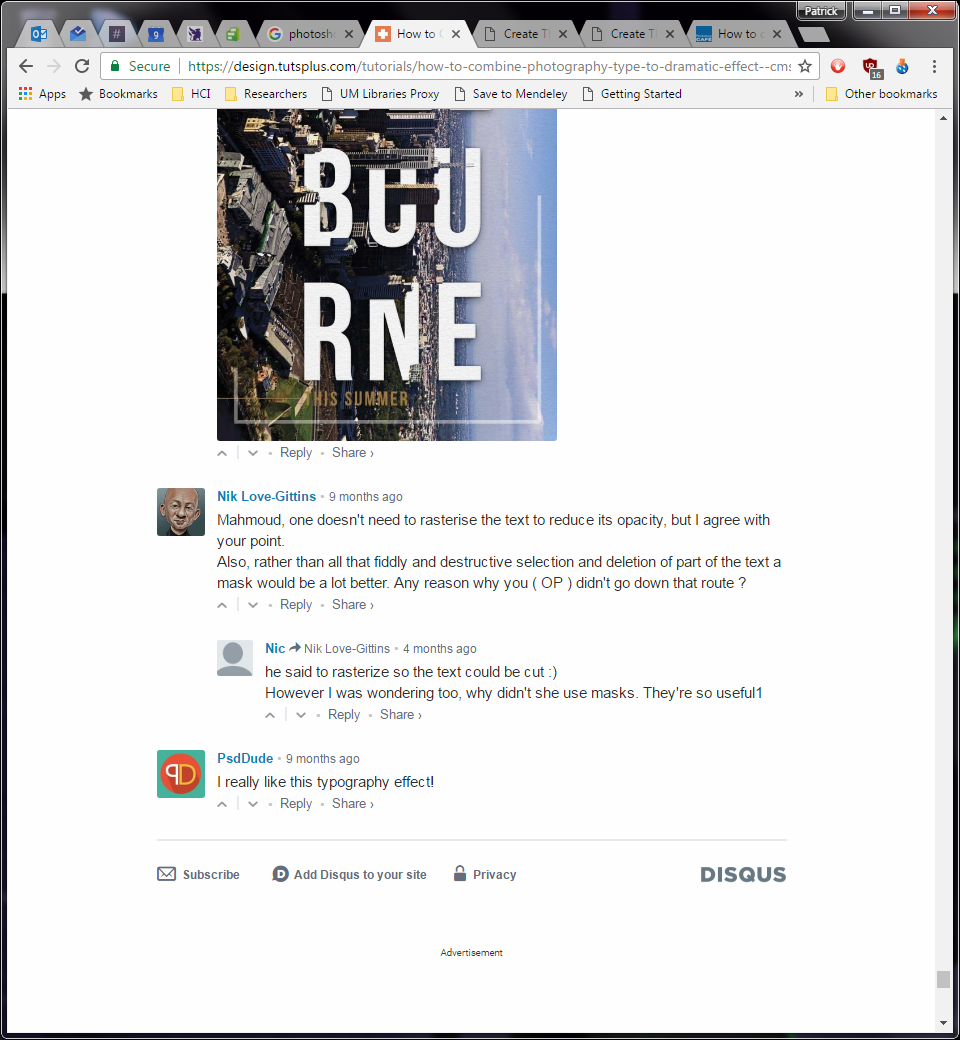 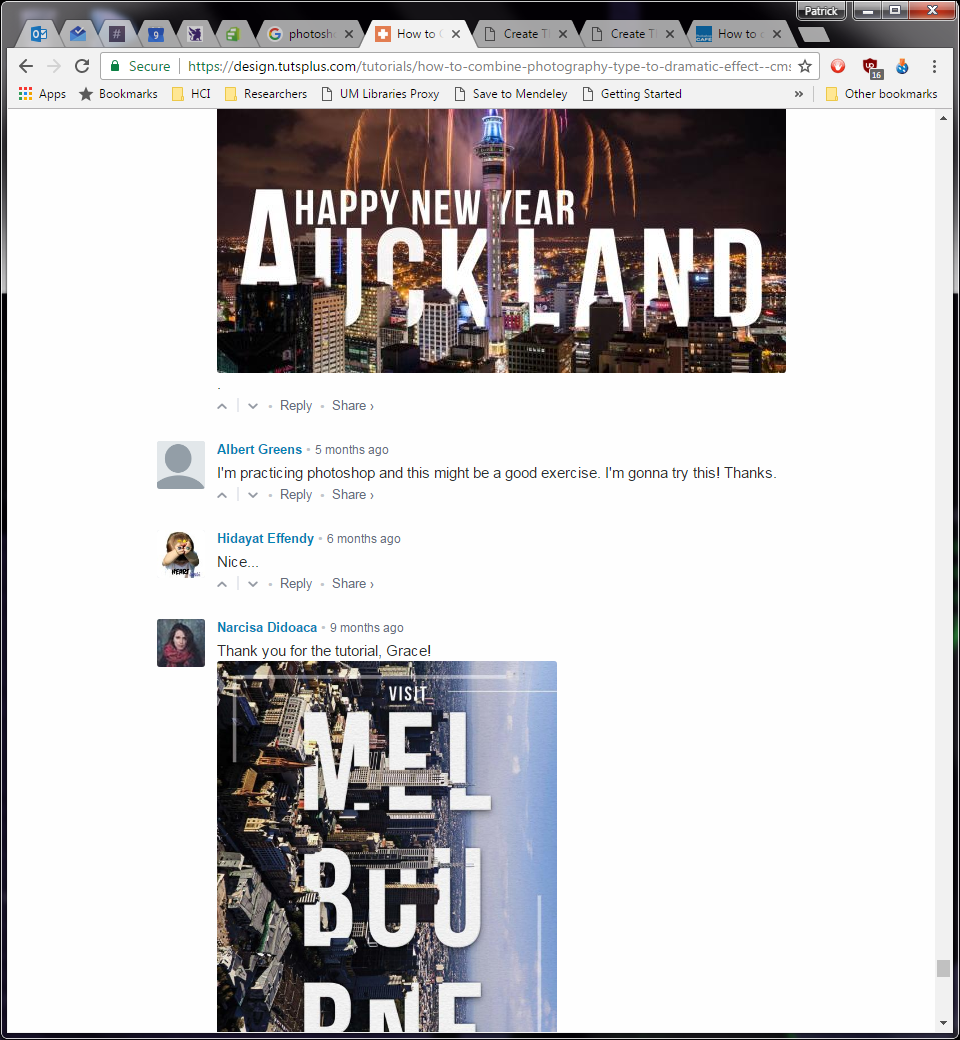 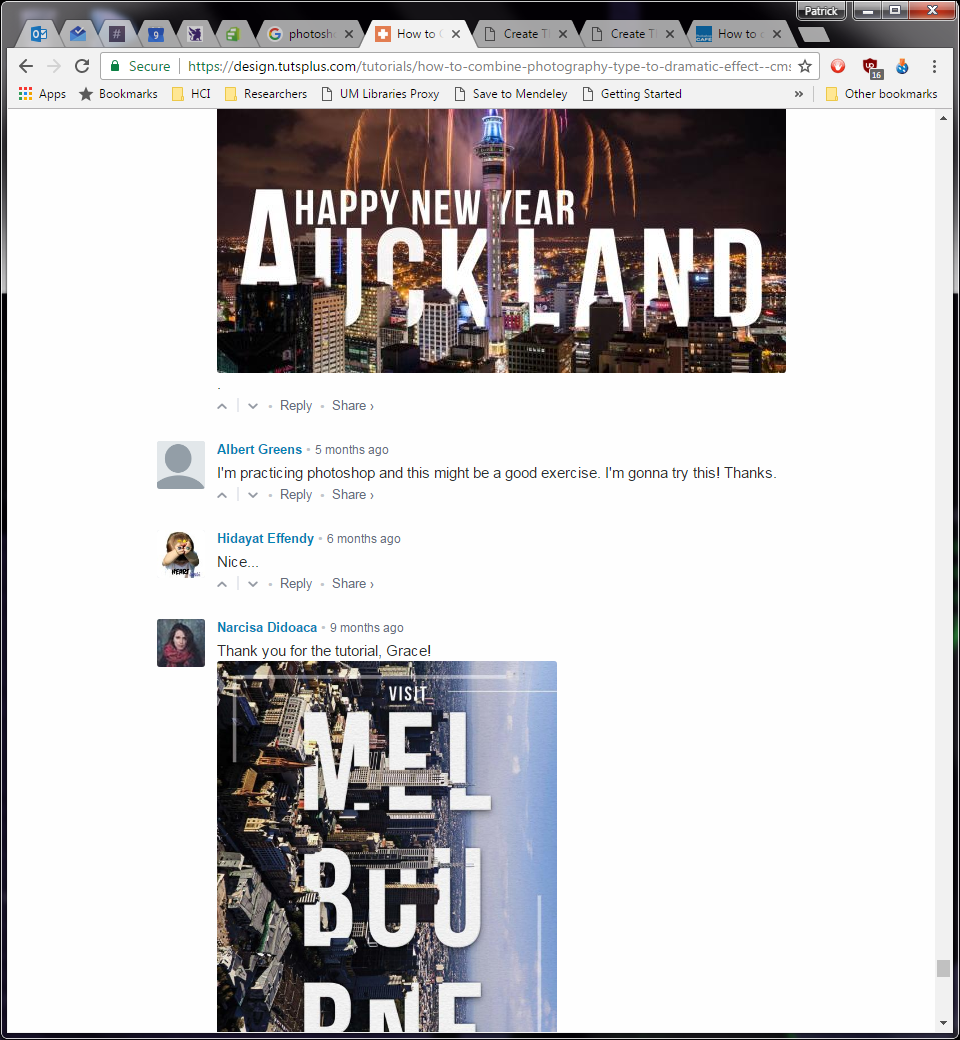 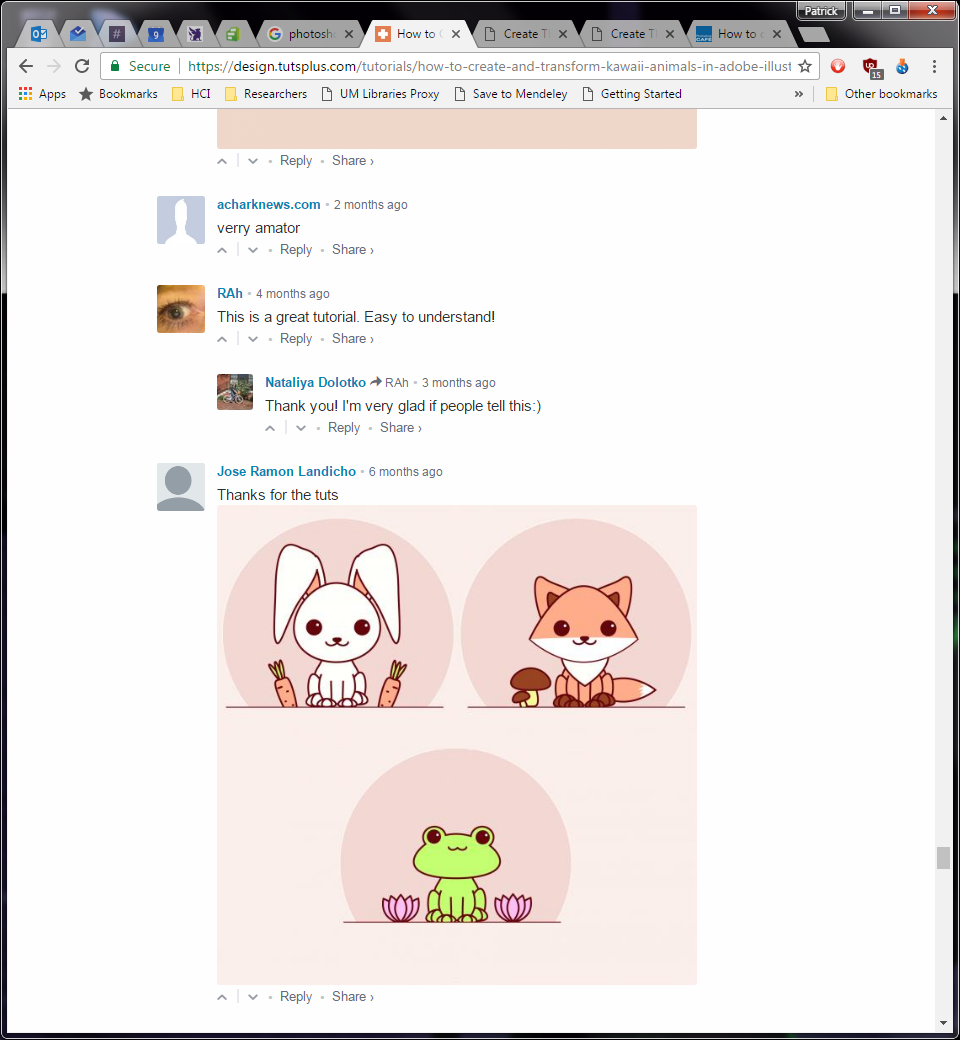 3
[Speaker Notes: Some comment types that we can find are the following…]
Contributions
Model for community enhancements
Multi-session evaluation
Design considerations
4
[Speaker Notes: 1. Model for eliciting contributions that benefit the community, through a system we built that we call Antorial]
Related Work
Eliciting and sharing software knowledge
e.g., Chilana et al. 2012, Matejka et al. 2011
Improving and authoring tutorials
e.g., Bunt et al. 2014, Kim et al. 2014, Lafreniere et al. 2013
5
[Speaker Notes: Our work is primarily influenced by two areas…

1. Previous work has found that user submit content to in-application help resources
It is encouraging that people do this, indication that people want to share, use this for tutorial comments

2. People value submitted content, but how need to adapt to tutorials]
Goal: Elicit Tutorial Improvements
Add structure to guide content-specific notes
Emphasize the importance of notes
6
[Speaker Notes: 2. … by better integrating into tutorial content
Introduce Antorial]
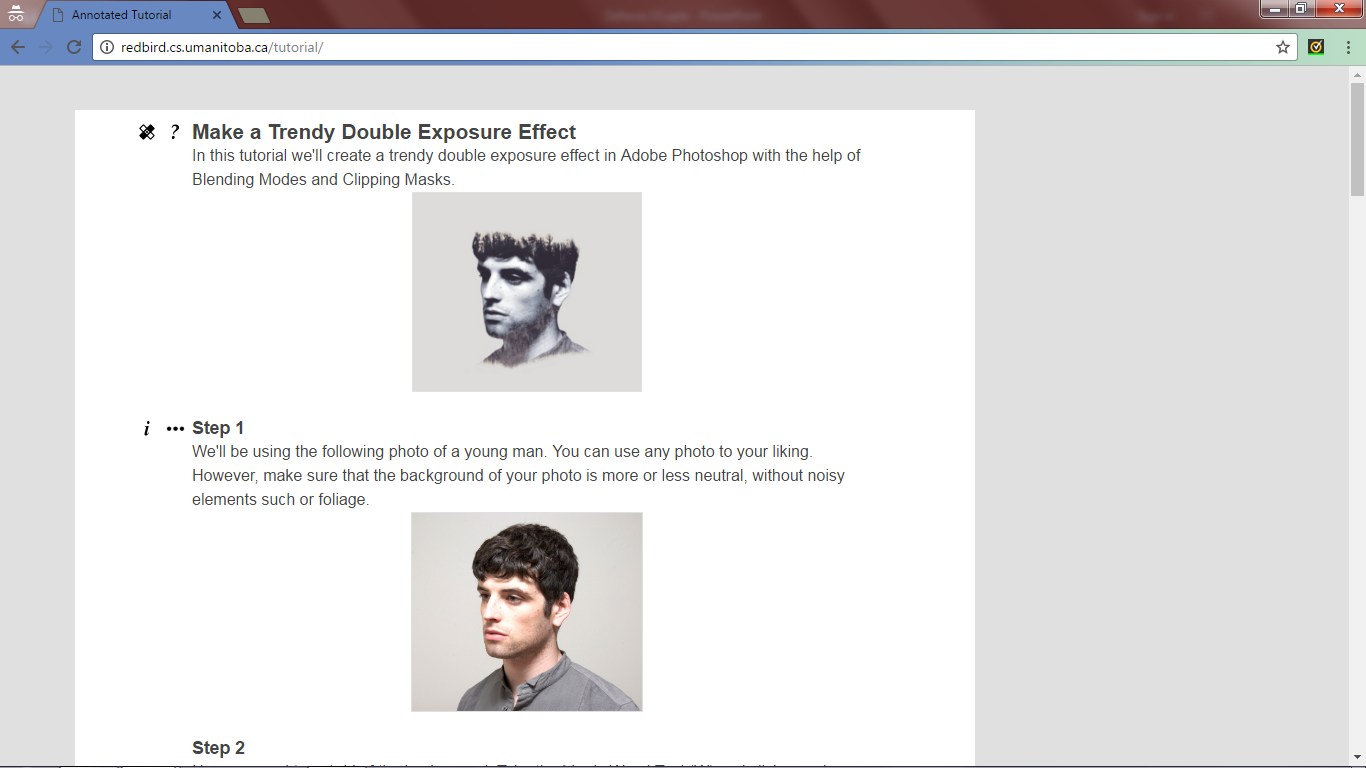 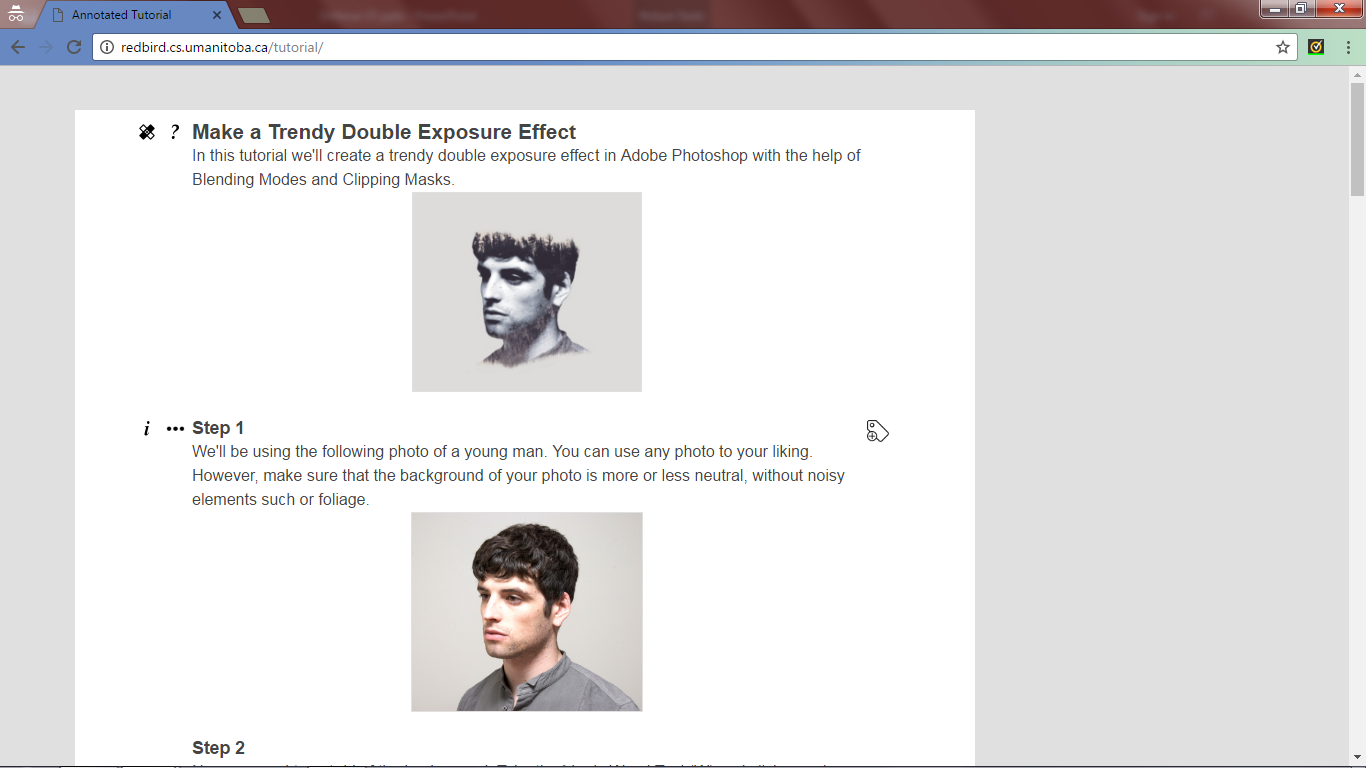 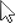 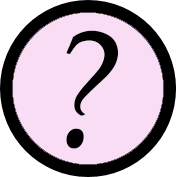 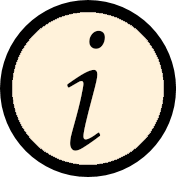 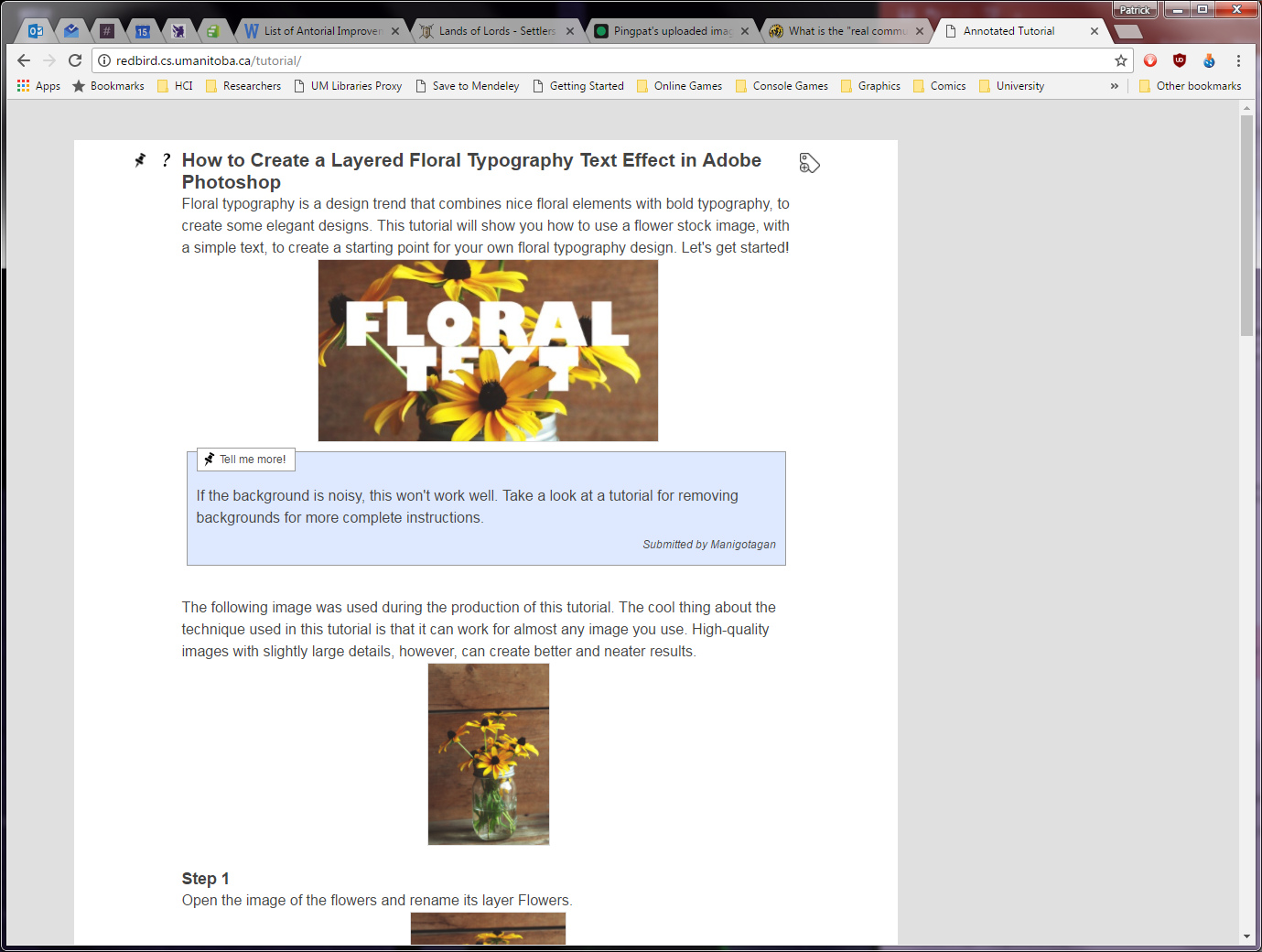 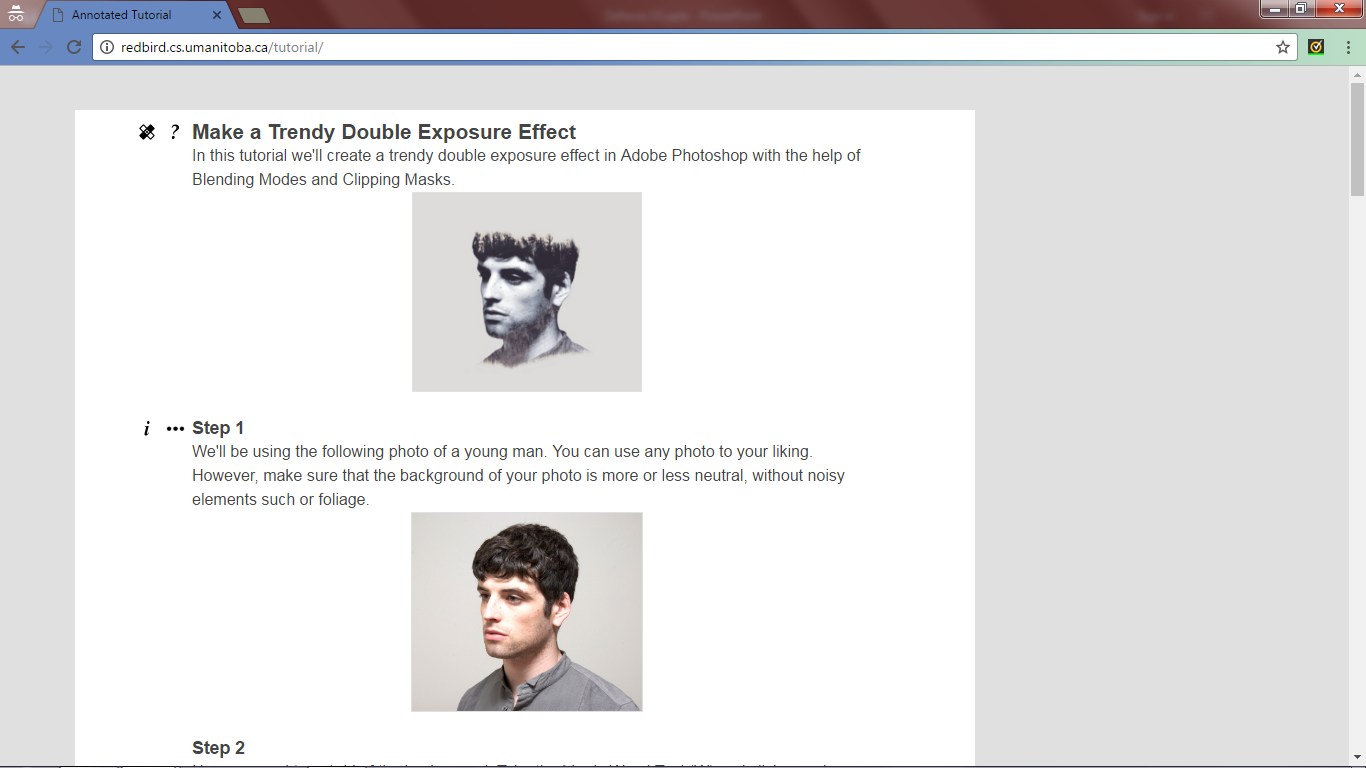 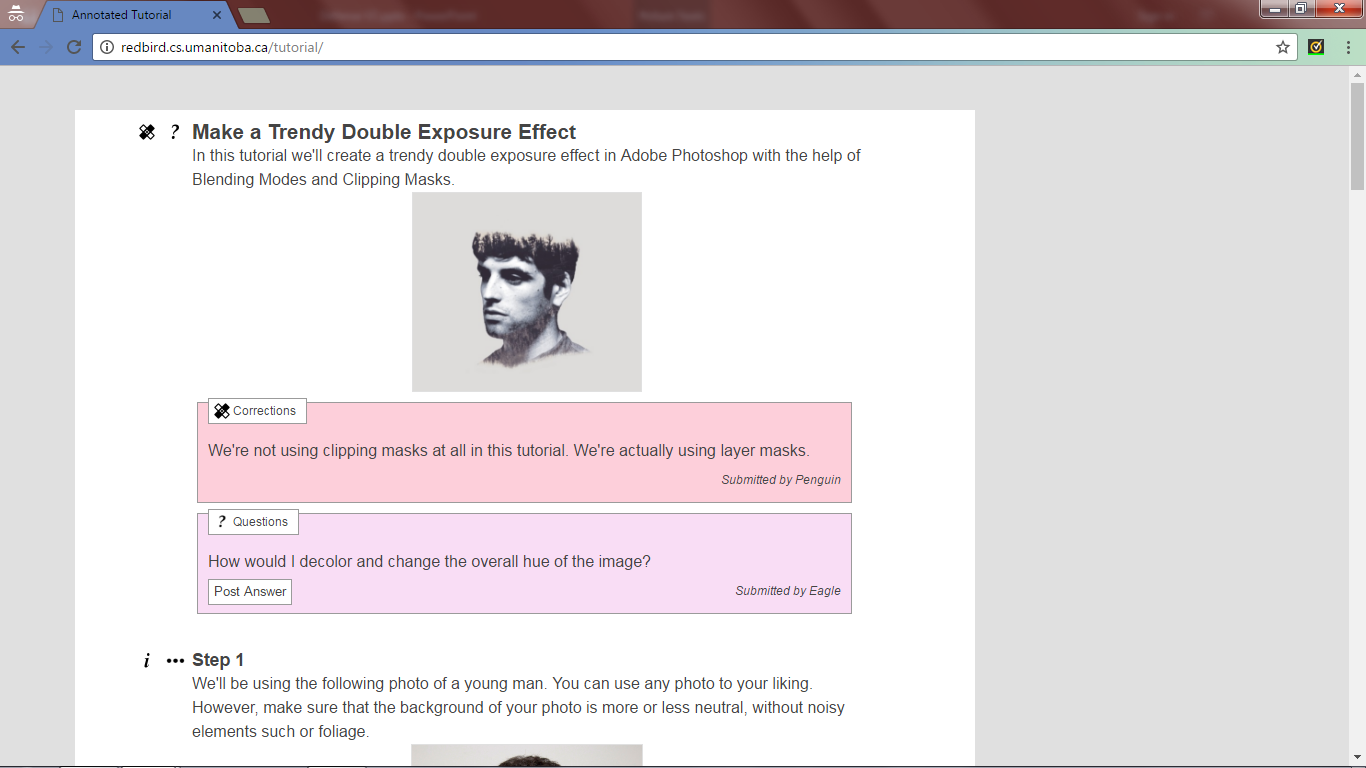 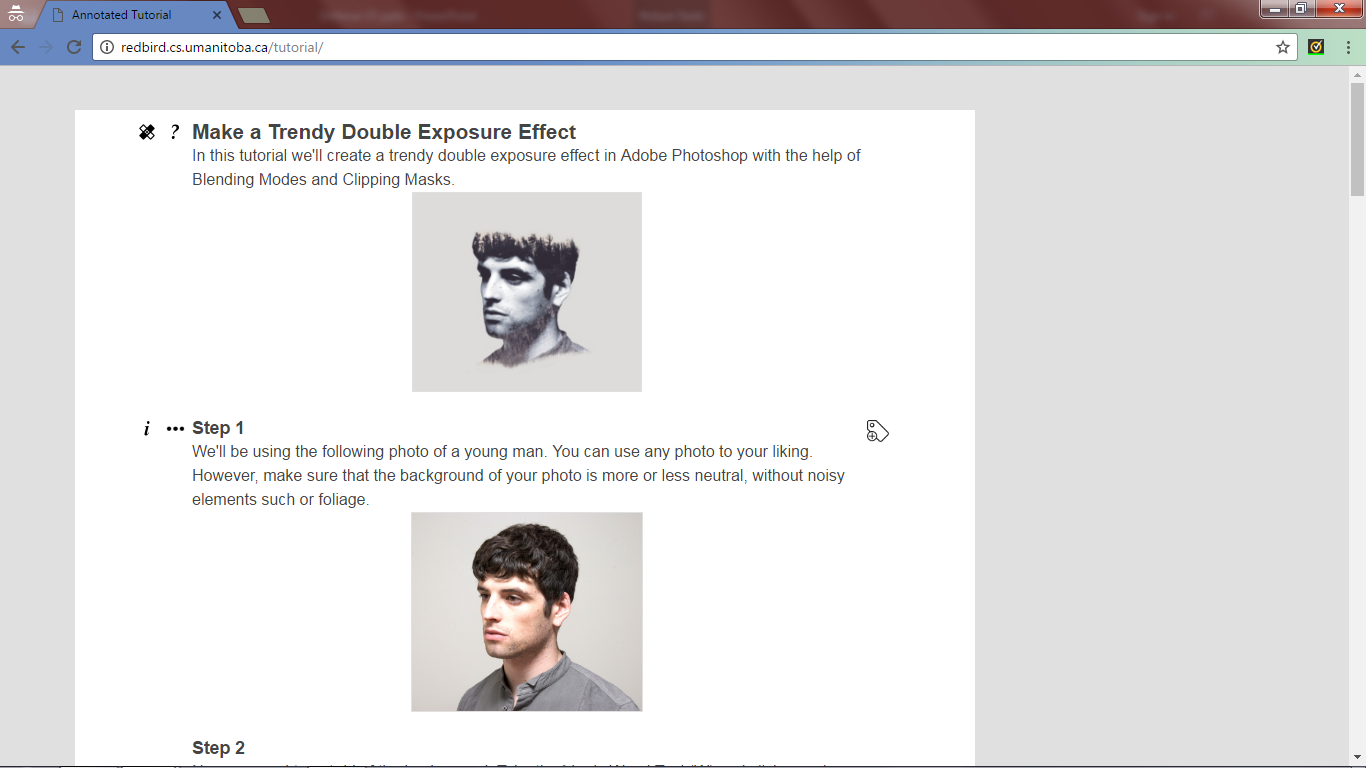 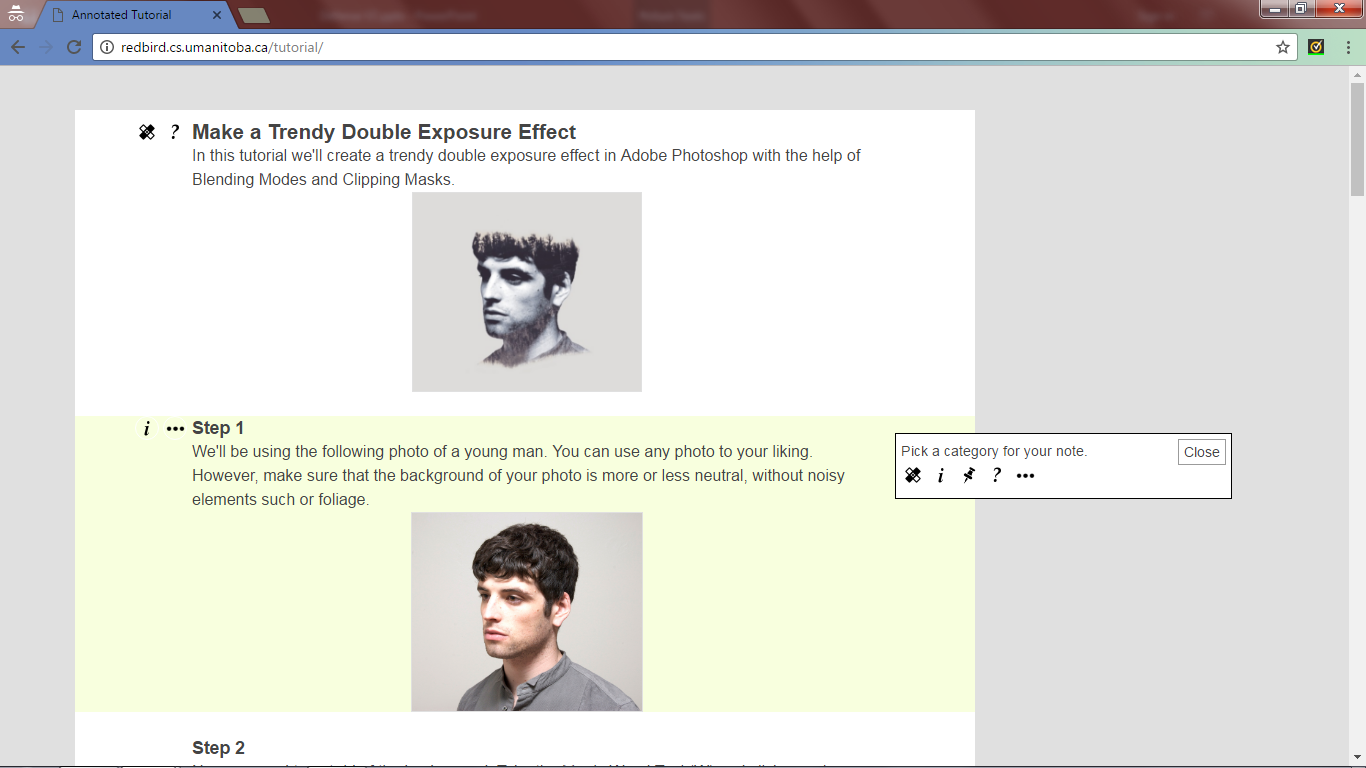 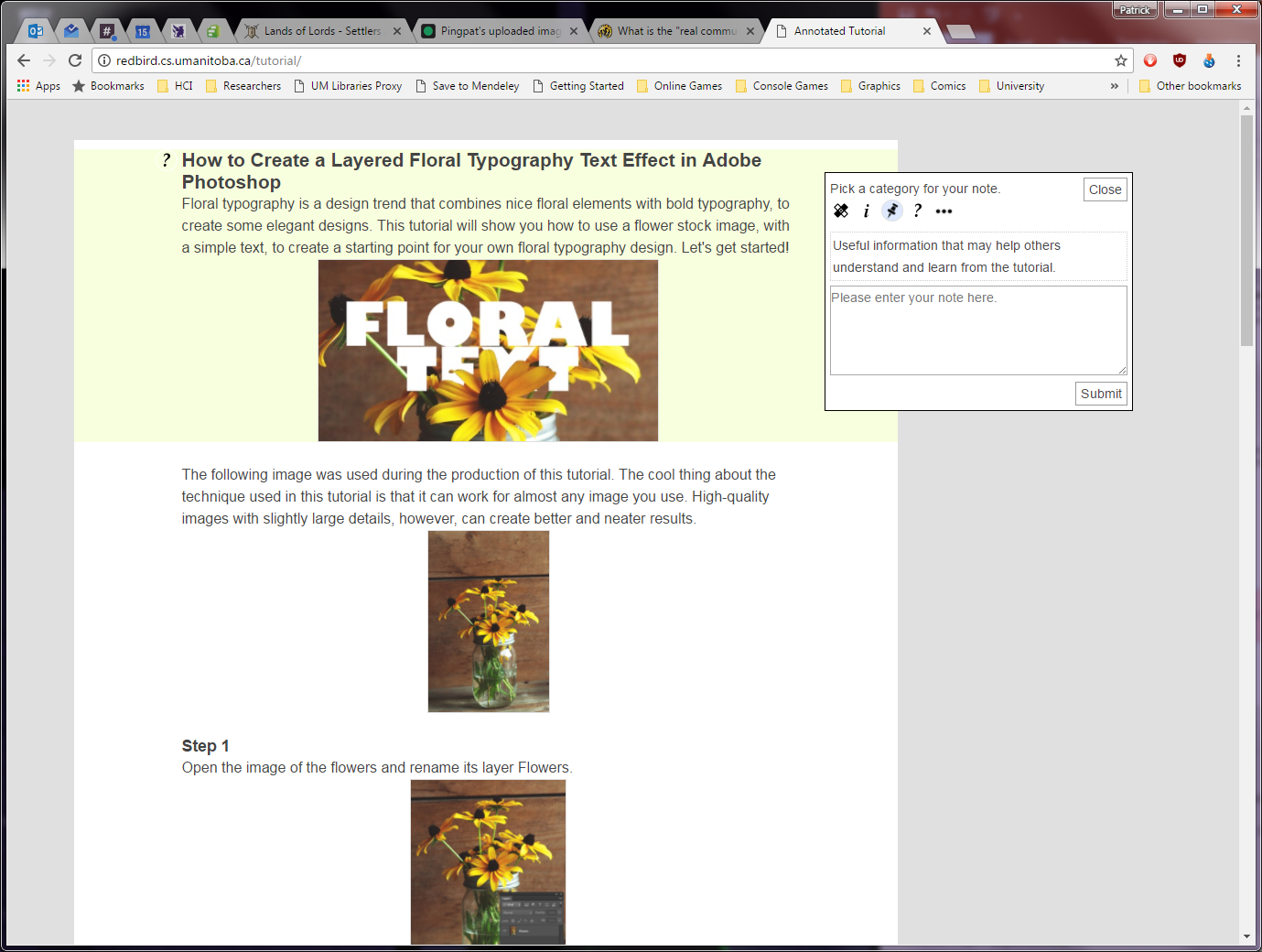 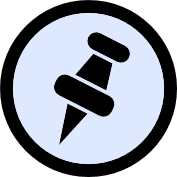 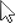 Questions
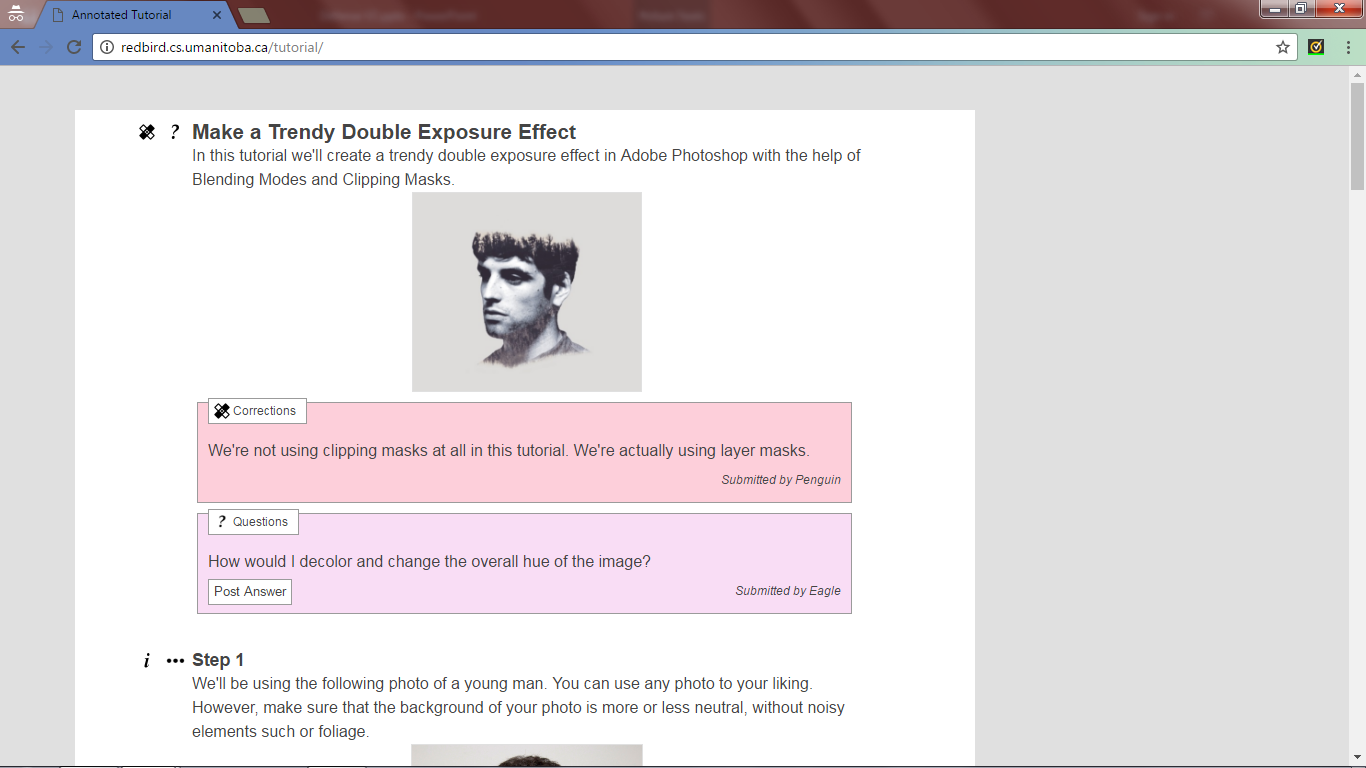 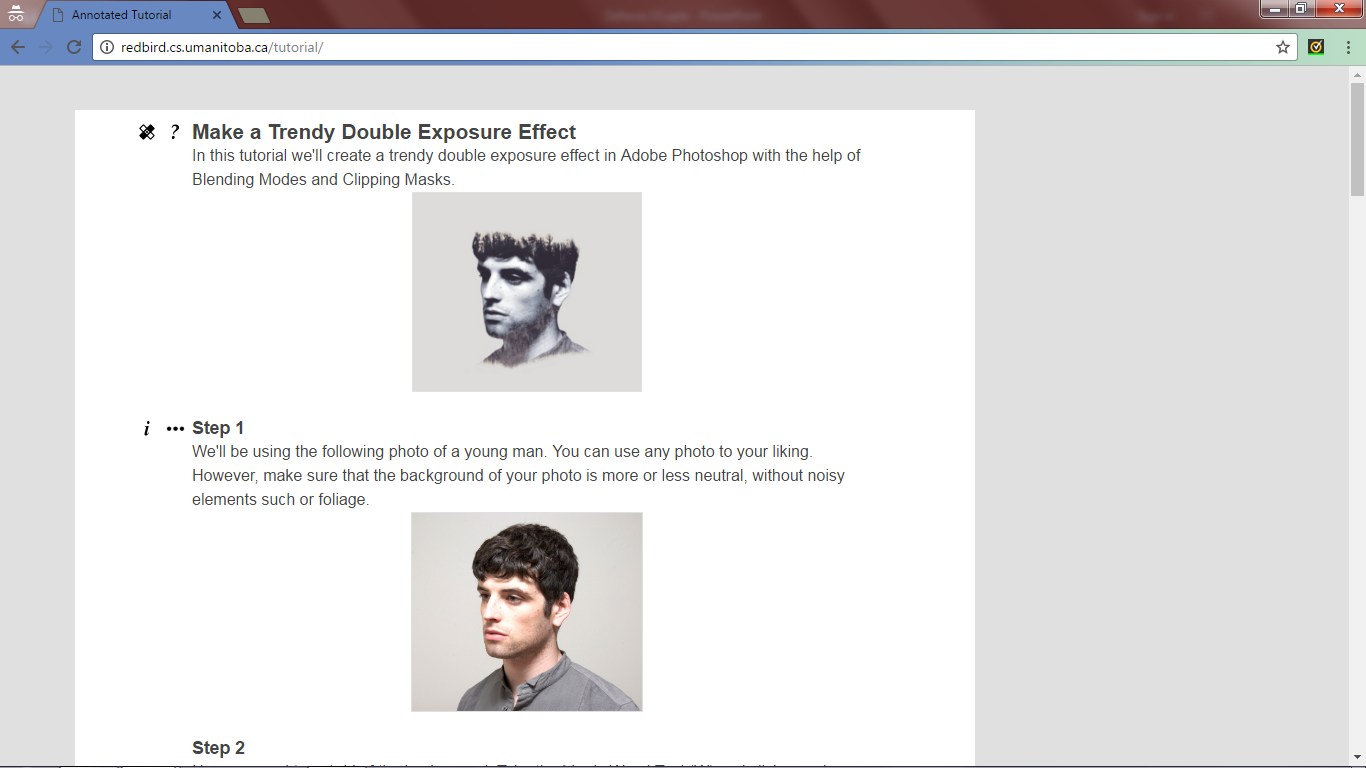 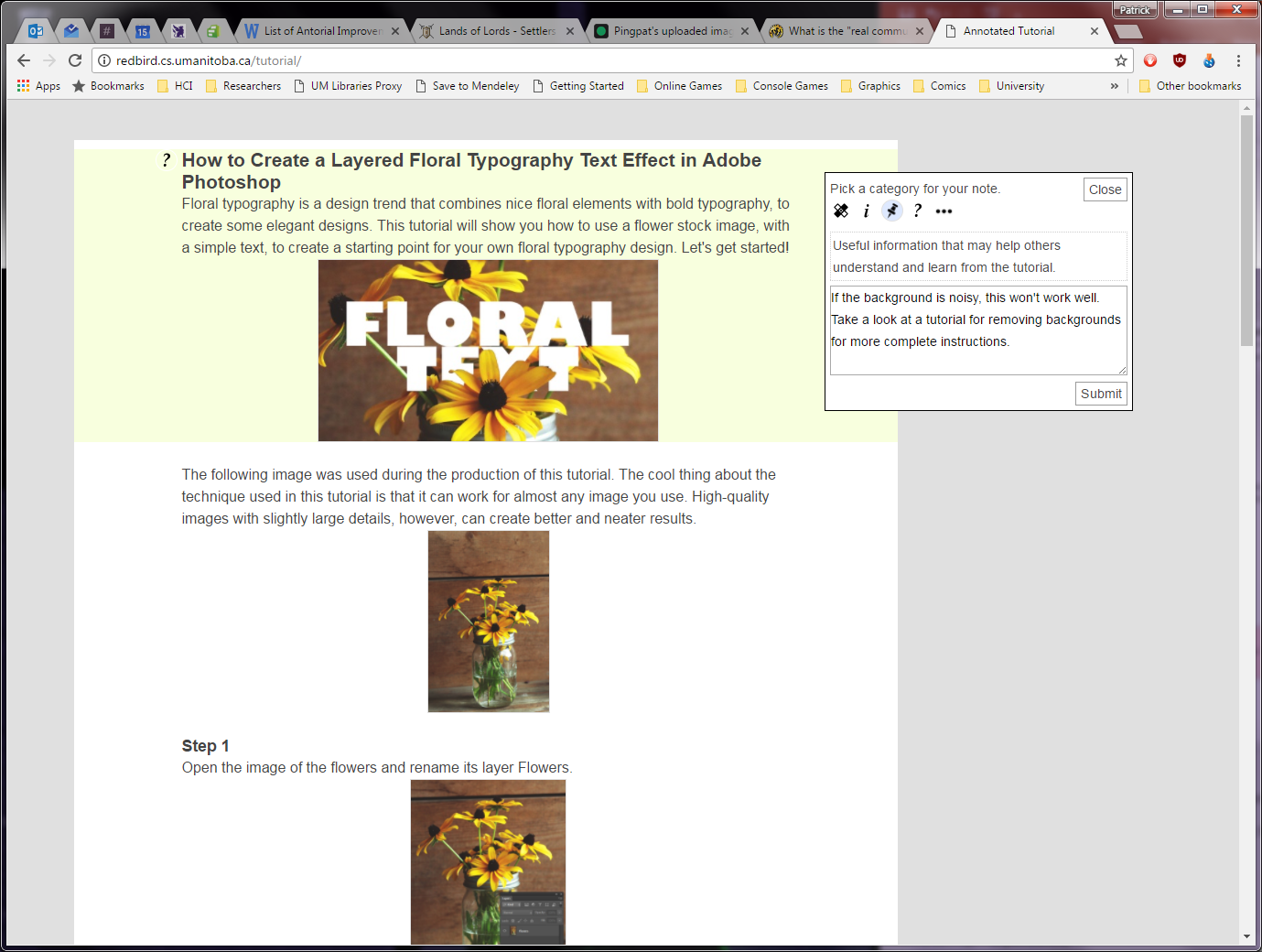 What is
this?
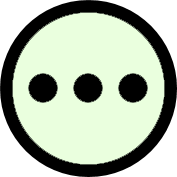 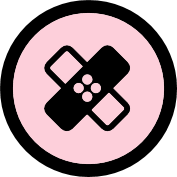 Tell me
more!
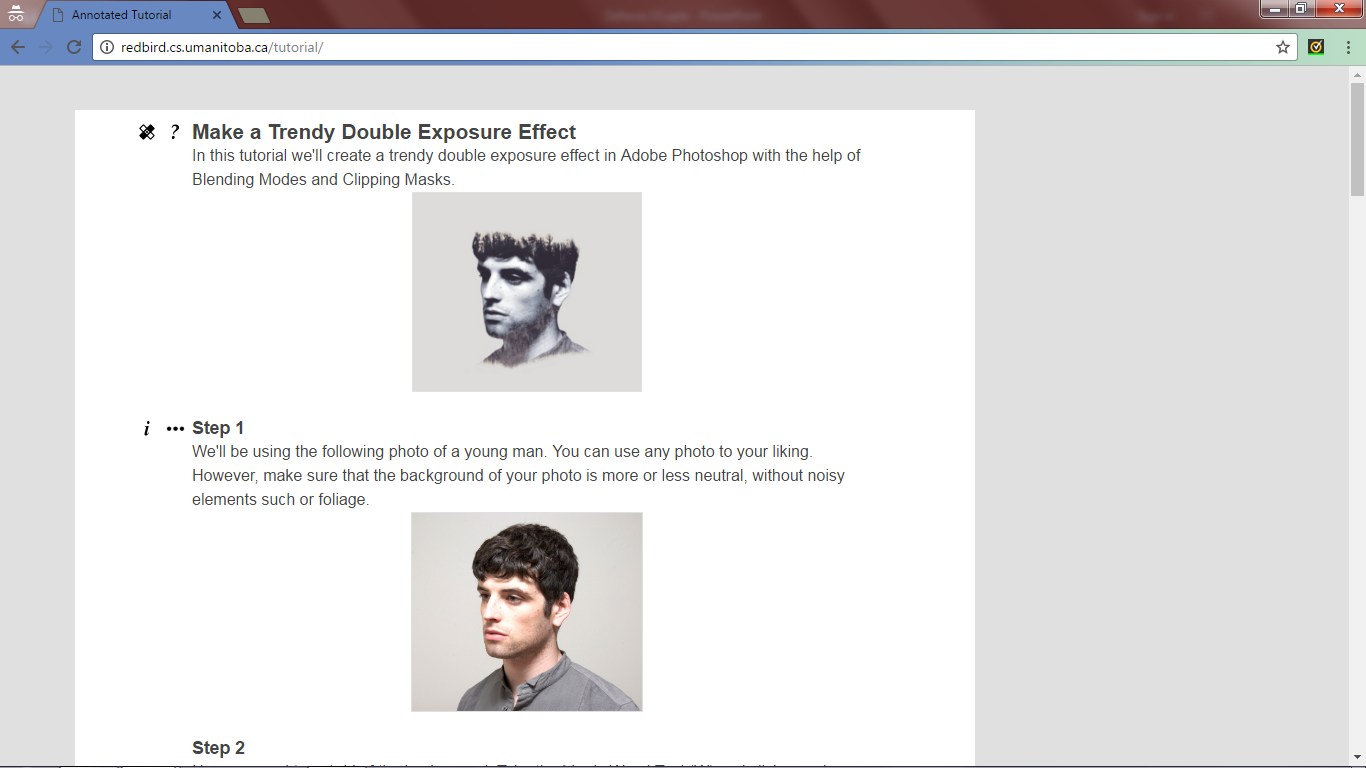 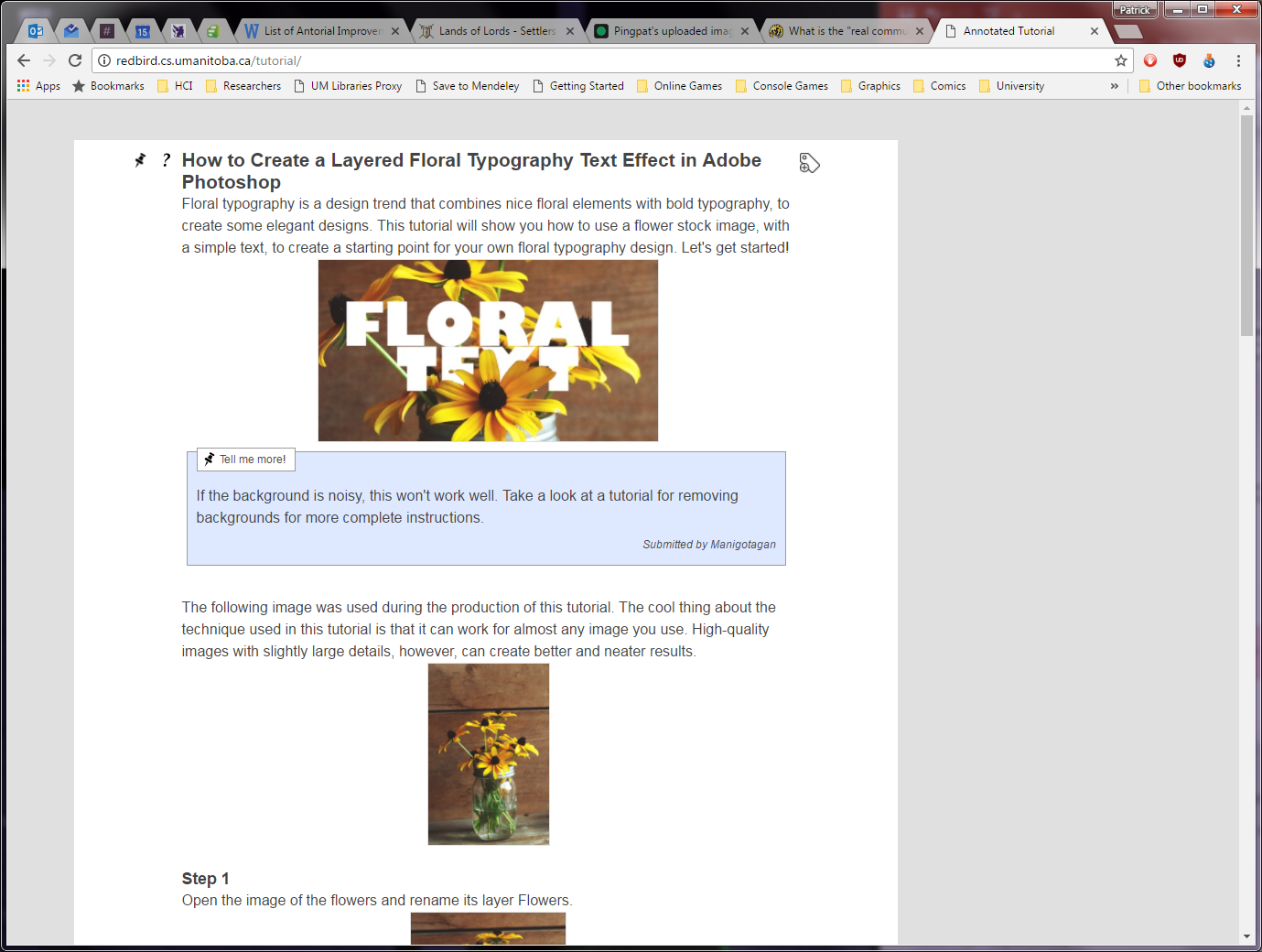 Other
Corrections
7
[Speaker Notes: Notes hidden by default because

To summarize how this approaches our goal of eliciting tutorial improvments…]
Multi-Session Evaluation
8
[Speaker Notes: To see how this model of community tutorial refinement impacts contributions
gather subjective impressions]
Antorial
Baseline
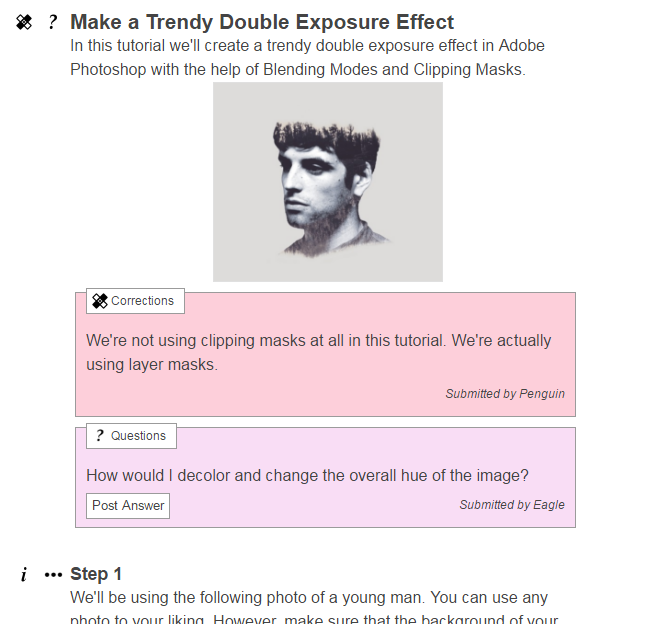 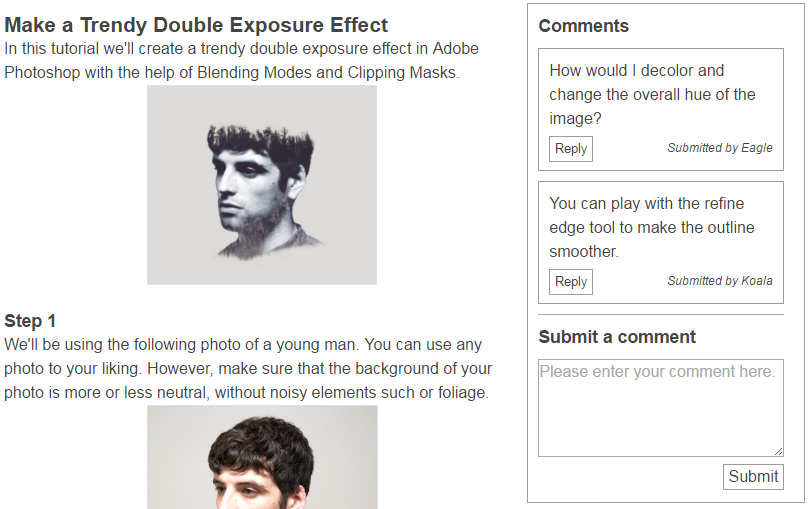 9
[Speaker Notes: Are goal was to get feedback on Antorial
Provided a baseline as a comparison, closer to a more traditional model]
Antorial
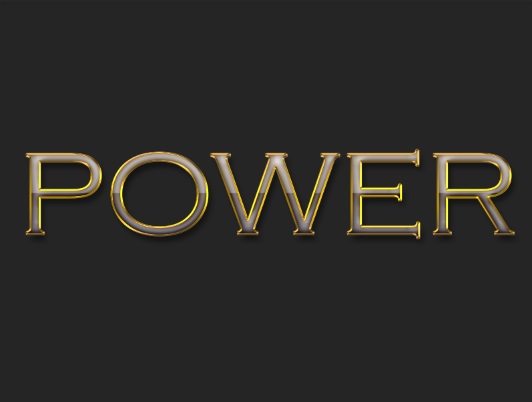 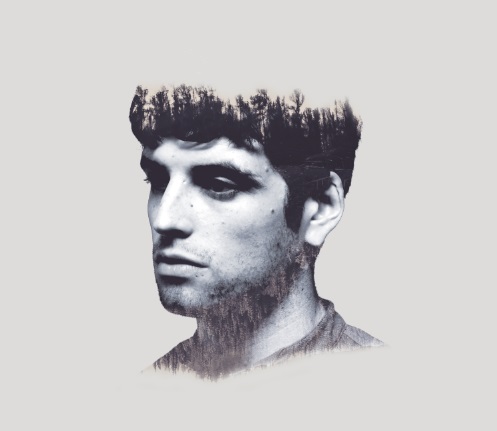 Baseline
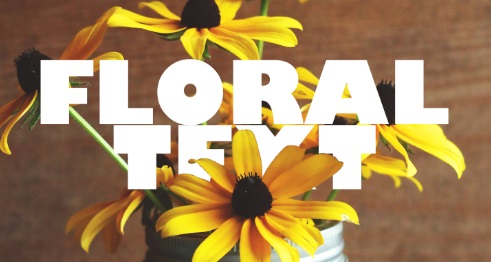 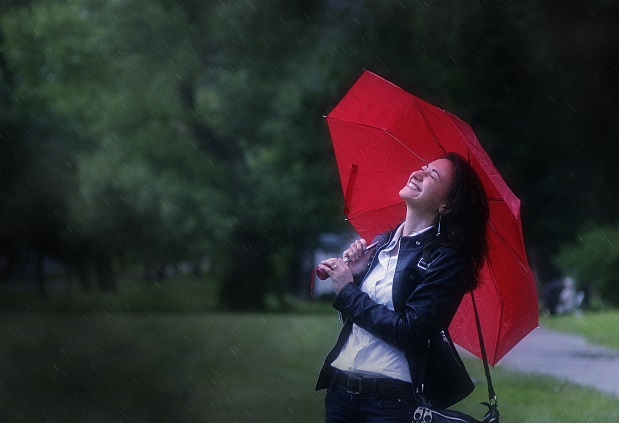 10
[Speaker Notes: Equivalent tutorials
Counter-balanced order of tutorials and conditions
Questionnaires in between]
Setup
Thirteen expert Photoshop users
Two weeks each, to improve four tutorials
Motivation: tutorials will be used by students
11
[Speaker Notes: Experts are likelier to post meaningful content
Motivation for posting]
Evaluation Results
12
[Speaker Notes: Submitted notes, questionnaires, interviews were transcribed

Today, I will present some highlights of our results.
Please take a look at our paper for more detailed results.]
Mean number of notes per participant
*Error bars represent standard error
13
[Speaker Notes: Lends support that our model elicits more notes

We further analyzed the types of notes submitted, and have reason to believe that we have positive results.
Please refer to the paper for all the details.]
Target Audience
General
12%
13%
Reader
9%
9%
79%
78%
Tutorial author
Antorial
Baseline
14
[Speaker Notes: Who was meant to consume the note
Better for readers when consuming notes, possibly leverage this…
For other dimensions, please look at the paper.]
Overall Preference
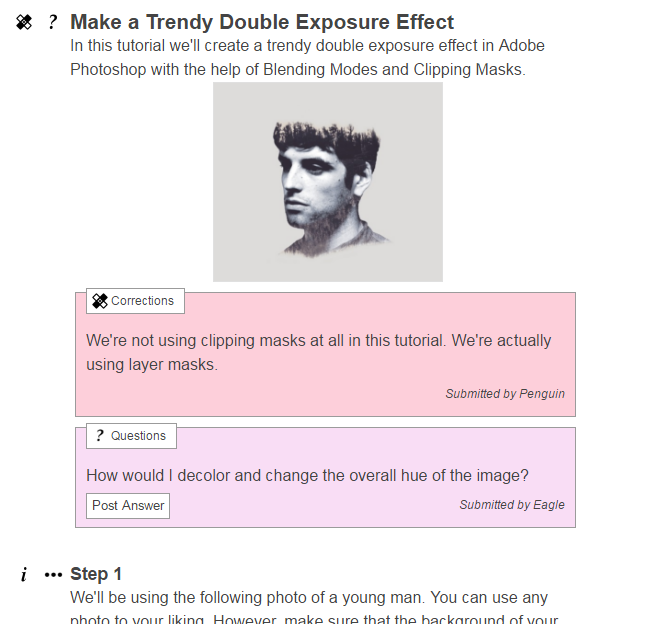 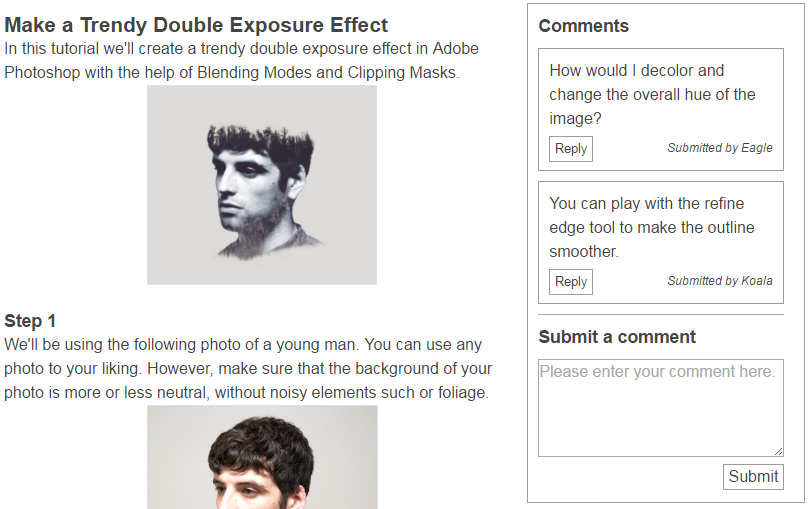 15
[Speaker Notes: Interviews used to understand their choices]
Notes are Direct to the Topic
The [baseline] is just for regular stuff, [Antorial] is much more specific. (P1)
16
[Speaker Notes: Antorial encouraged participants to be more on topic
Don’t need to mention step number]
Categories Guide Contributions?
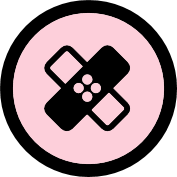 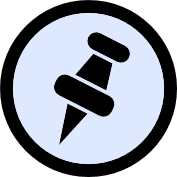 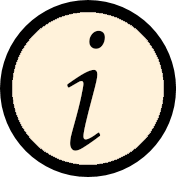 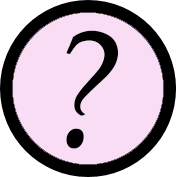 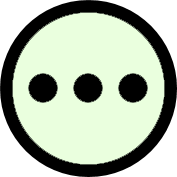 [The] icon guided me to make my comments. […] I would go here and say ‘maybe I need to look for something I don't understand, or something to correct. (P3)
I knew what my comment was but I really had a hard time figuring out what the category should be. (P11)
17
[Speaker Notes: Here, opinions diverge.

Suggest what kind of notes would help

Can’t find a good category, or too much thought
Preferred freeform

Overall, need refinement, still open to see how much they actually help]
Social Effects of Hidden Notes
[The baseline] feels more like the commenting section - it feels like you'd have more discussion with the other artists than on [Antorial]. (P9)
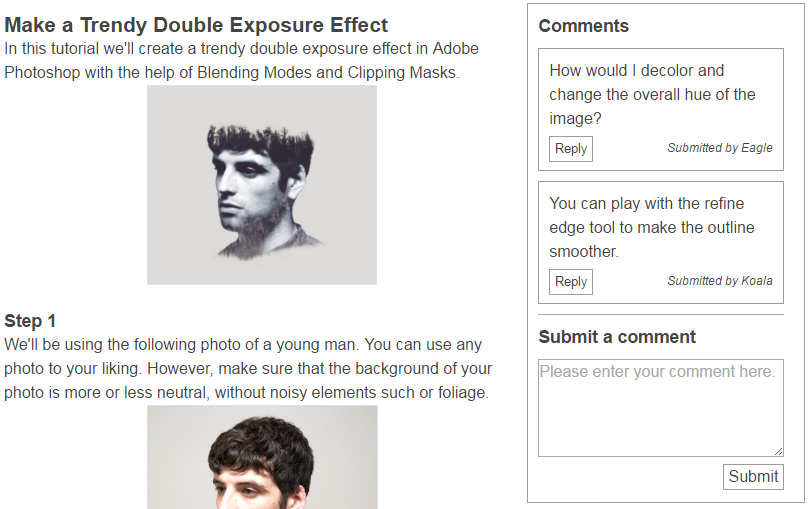 [With the baseline,] I didn't want to annoy other people and post a lot. So I combined all the things I had to say […] into one comment […] (P11)
18
[Speaker Notes: Encouraged discussion, see what’s there

Concerned with taking over conversation, group comments in longer notes

To summarize our results, participants submitted more notes with Antorial, but had mixed reactions.
Next, we present some considerations for moving forward.

Because integrated
didn’t want all visible
Interfere
Self-conscious
Feel disrupting discussion]
Design Considerations
Potential for categories to guide contributions
Tradeoffs of notes being scoped to tutorial steps
Design could emphasize learners as audience
19
[Speaker Notes: 1. Took time creating categories, but proved to be detrimental  for some participants.
Categories need to be designed with care, more thorough design process may be warranted]
Future Work
Open-ended deployment
Exploring other posting models
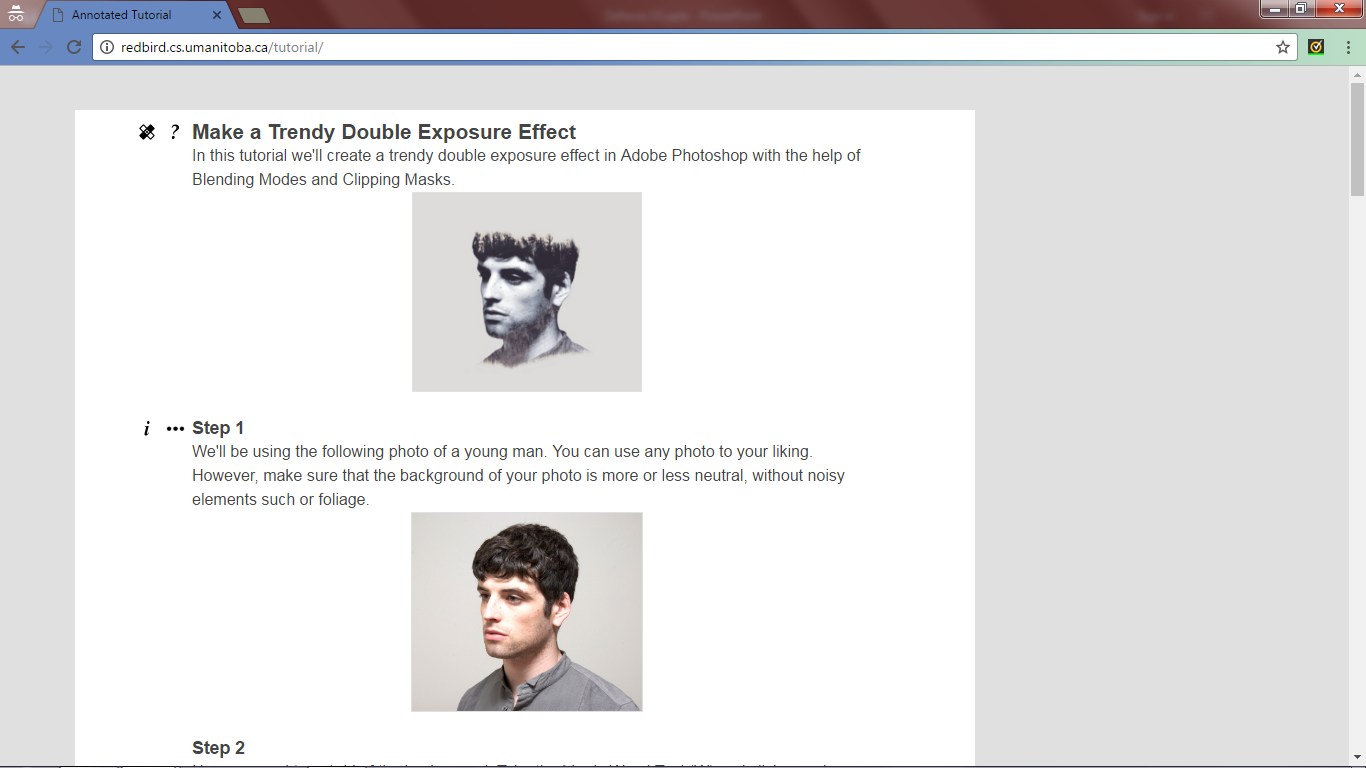 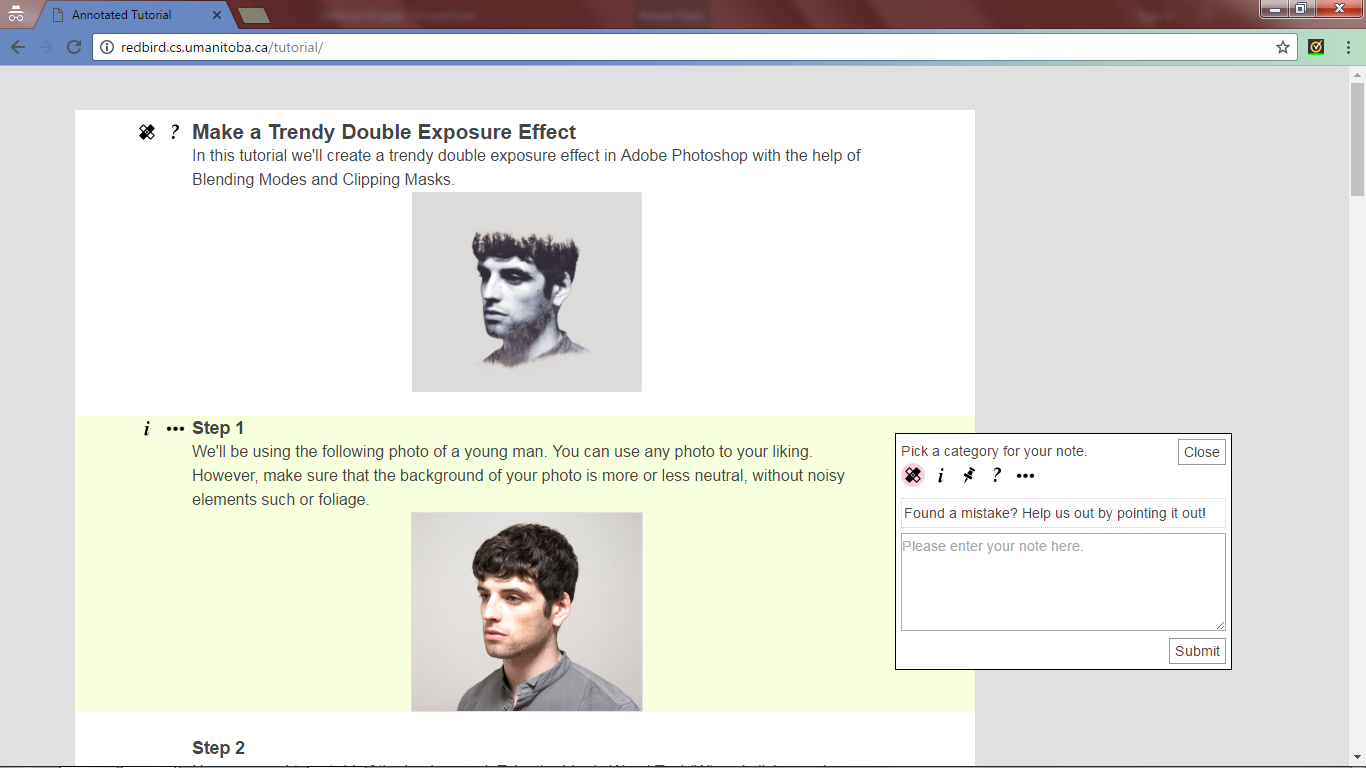 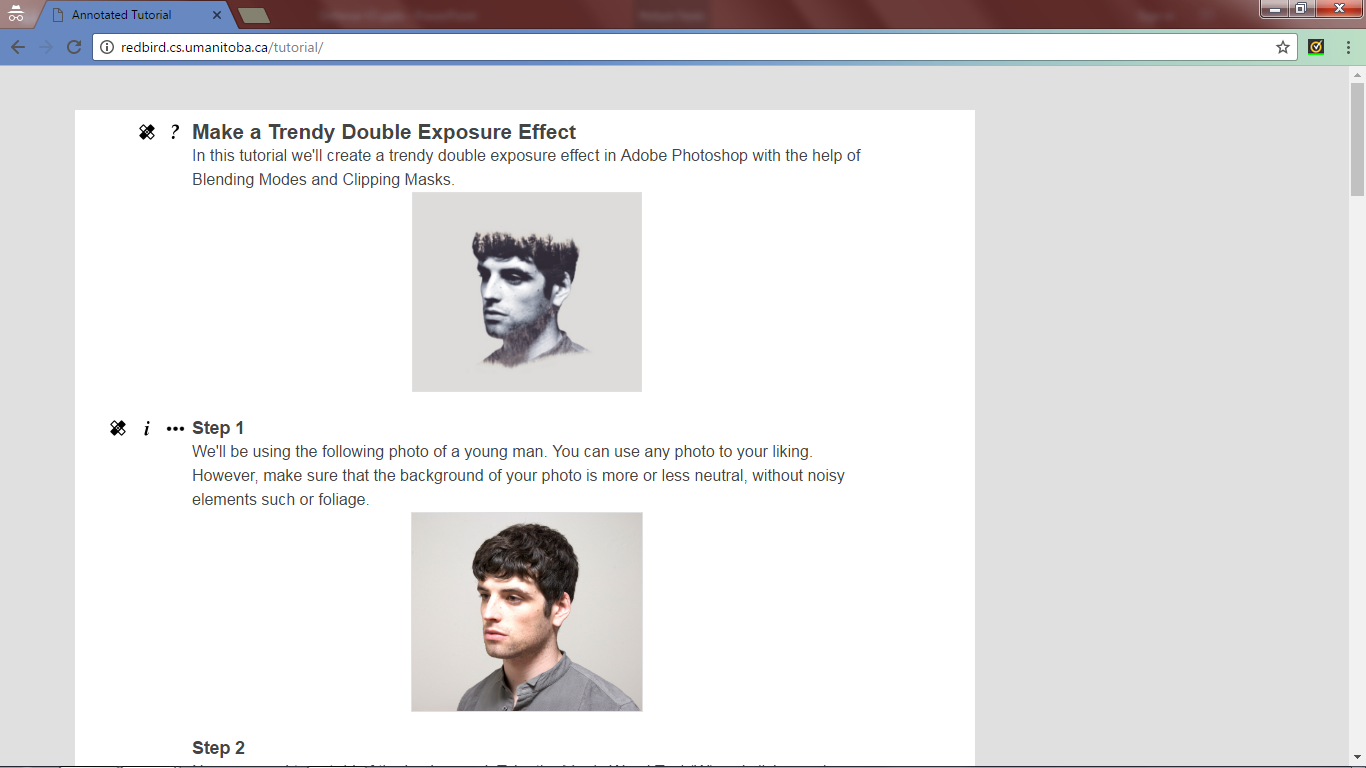 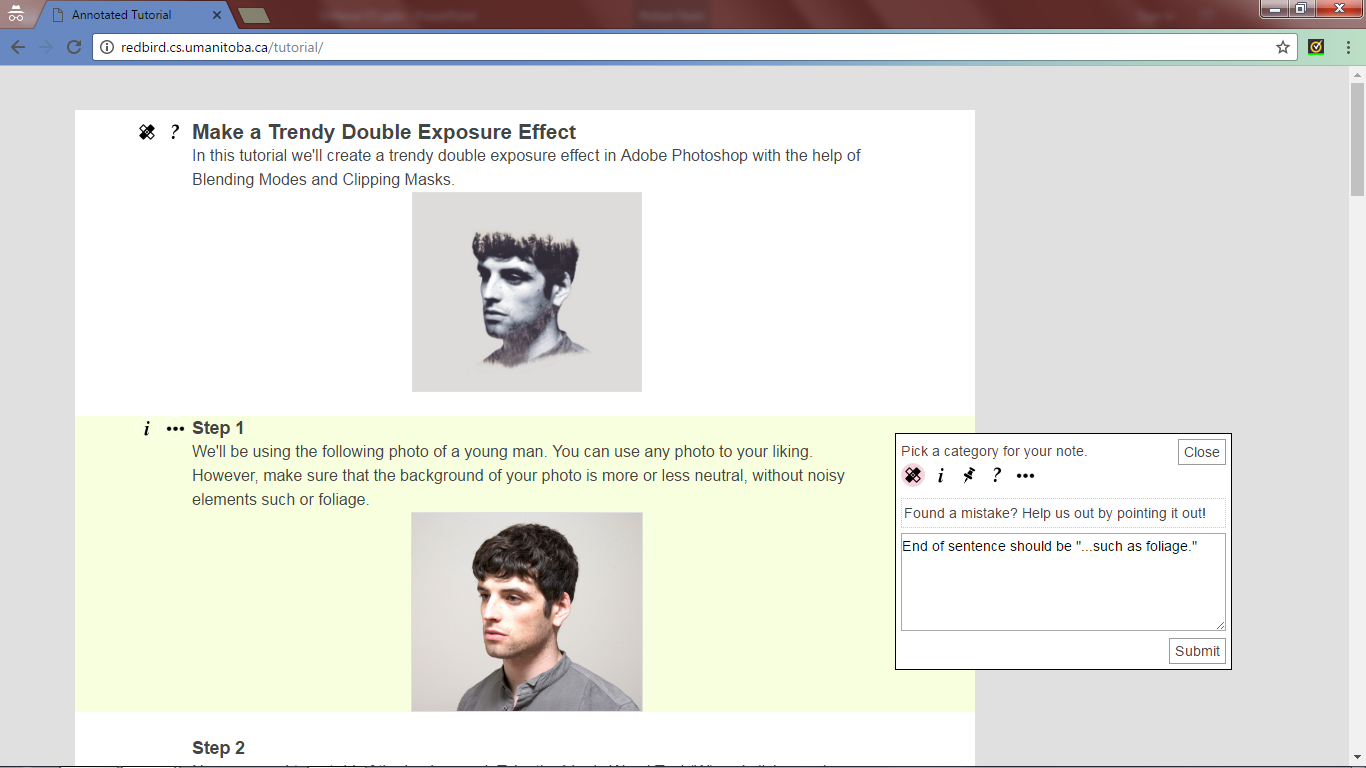 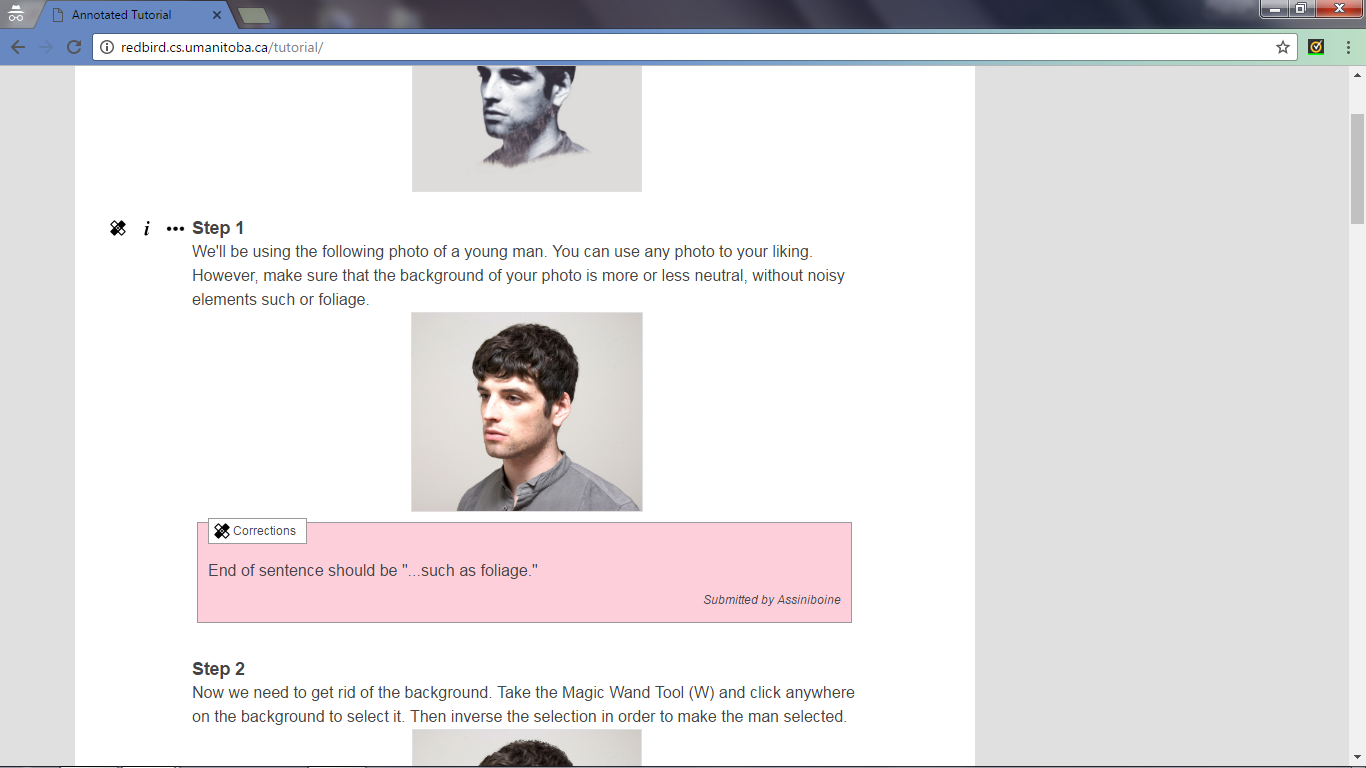 20
[Speaker Notes: Study enabled us to see how 
-community tutorial refinements impacted contributions
-gathered subjective impressions

1. Wider range of participants would have what kind of impact, see how tuts evolve over time, see how users interact with eachother.

2. (a) General comments (b) Categories, other formats (video)

Overall we feel that there are many exciting possibilities.]
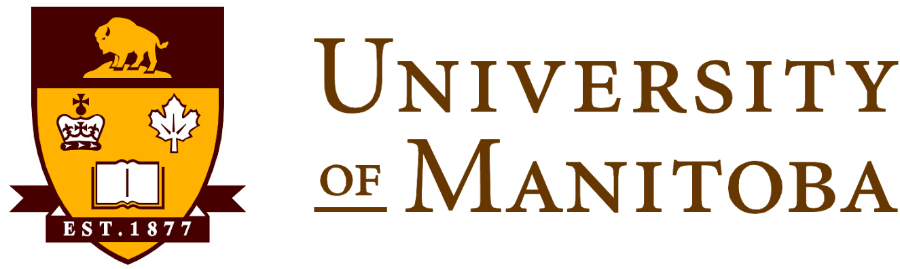 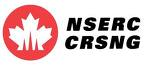 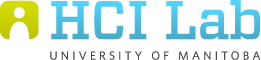 Tell Me More! Soliciting Reader Contributions to Software Tutorials
Model for community enhancements
Multi-session evaluation
Design considerations
patrick.dubois@cs.umanitoba.ca
hci.cs.umanitoba.ca
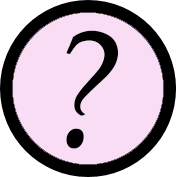 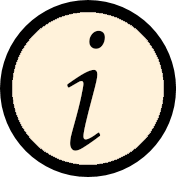 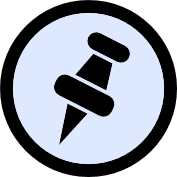 Questions
What is this?
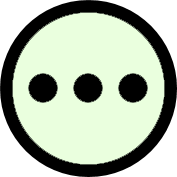 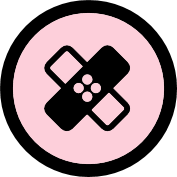 Tell me more!
Other
Corrections
22
[Speaker Notes: Previous research found categories reflecting existing commenting behaviour
Created categories to encourage more useful notes]
Procedure
Set 1
Baseline
Set 2
Meet participant
Antorial
Questionnaire
Questionnaire
Semi-structured interview
Set 2
Set 1
Set 2
Set 1
Antorial
Baseline
Set 2
Set 1
23
[Speaker Notes: Counterbalanced
Within-subjects]